G03-H-Slider-Activity-011
Topic 1 | Page 1
Picture this…
<write voice over text here>
You are witnessing a workplace discrimination for using…
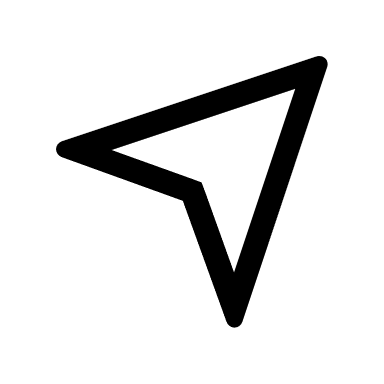 To what degree should you intervene in this situation? Go ahead and make a choice.
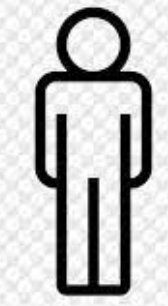 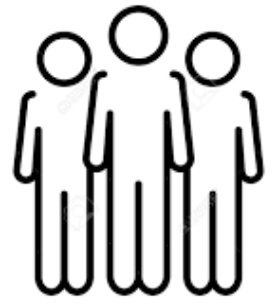 Better and fair
.	.	.	.	.	.	.
You
Background image ID <>
Submit
<write voice over text here>
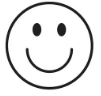 You guessed it right! That’s her; the awesome…

Let’s find out
Background image ID <>